NANOTECHNOLOGY & OHS IN INDONESIA
Presented by : Lelitasari – 4Life OHS Services
Nanosafety Asia-Pasific Regional Workshop, Bangkok, September 10th-11th 2015
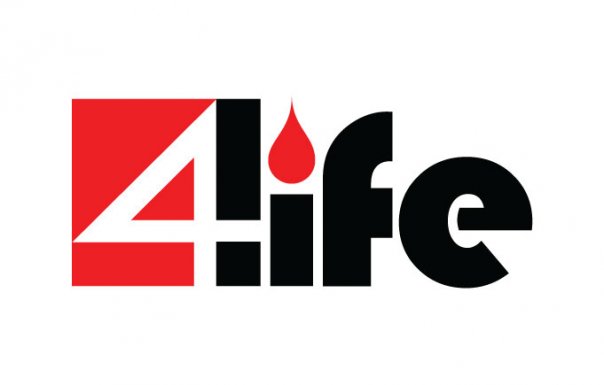 ABOUT
Occupational 
        Health and Safety Services

                   Our website        www.4LifeIndonesia.com
OUR VISION :
Make People at Workplace
Safe and Healthy
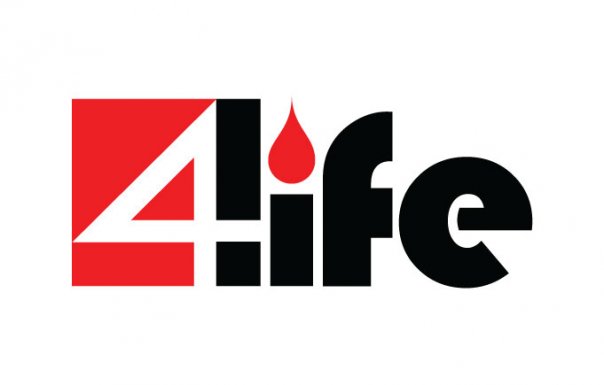 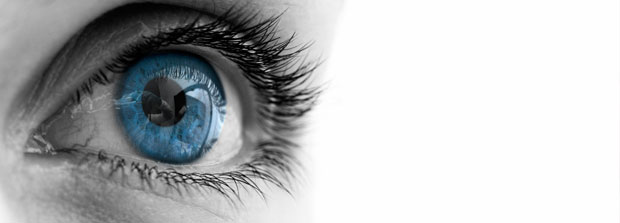 OUR SERVICES
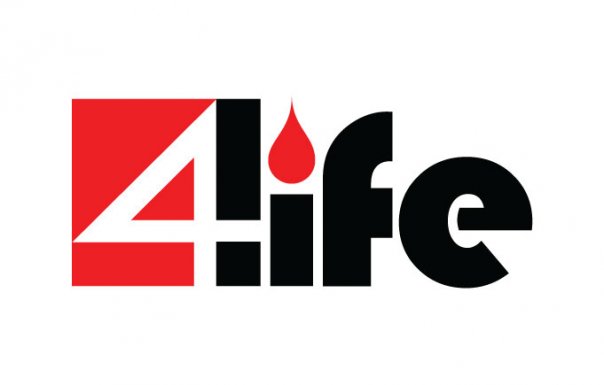 SAFETY AND HEALTH 
			RISK ASSESSMENT
WORK ENVIRONMENT        
              MEASURING
SAFETY AND HEALTH 
  TRAINING AND CONSULTING
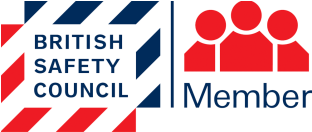 HUMAN RESOURCES IN NANOTECHNOLOGY IN INDONESIA*2
2009 : 620 Researcher
NANOTECHNOLOGY RESEARCH CENTRE IN INDONESIA*2
NANOTECHNOLOGY DEVELOPMENT ROADMAP TO SUPPORT NATIONAL INDUSTRY BASED ON MARKET PULL – TECHNOLOGY PUSH APPROACHES*2
Source : Ministry of Industry,2008
SOURCE OF NANOTECHNOLOGY IN INDUSTRY*1
NANO SAFETY AND HEALTH REGULATION IN INDONESIA
So far, there isn’t any regulation yet on Occupational Safety and Health for Nanomaterial handling from Ministry of Manpower, Ministry of Health nor others Ministers.
NANOSAFETY TOPIC  IN PUBLIC HEALTH FACULTY CURRICULUM
Nanosafety topic  has not been entered in the educational curriculum of undergraduate/postgraduate Occupational Safety and Health Program in universities
Dissemination about Nano Safety to Public Health Faculty in Universities in Indonesia is needed
Reference
Road Map Pengembangan Teknologi Industri Berbasis Nanoteknologi, Departemen Perindustrian, Badan Penelitian dan Pengembangan Industri, 2008
2.   Current Status, Development of Nanotechnology in Indonesia, 2011
3.  Innovation in Nanotechnology an Asia-Pasific 
     Perspective, Asian and Pasific Centre for 
     Transfer of Technology (APCTT),ESCAP,2010